Χειρισμός τύπων
Πολλαπλασιάζοντας  με τον  αριθμό 1
1 . 2  =
2
2 . 3
1 . 2 . 3  =
1 . 35  =
35
2 . x
1 . 2 . x  =
24 . 1  =
24
2 . 3
2 . 1 . 3  =
1 . x  =
x
5 . x
5 . x . 1  =
1 . α  =
α
Απλοποίηση κλάσματος
Αν ένα κλάσμα έχει μόνο πολλαπλασιασμό στον αριθμητή και μόνο πολλαπλασιασμό στον παρονομαστή.. 

 τότε αν στον αριθμητή και στον παρονομαστή έχω τον ίδιο αριθμό ή ίδια μεταβλητή (=γράμμα) ή ίδια παρένθεση ..

τότε τα ίδια φεύγουν ….και στην θέση τους μπαίνει το ένα
παραδείγματα
.
.
8
x
8
x
8
1
8
=
=
=
7
7
7
7
.
.
x
x
1
Απλοποίηση κλάσματος
παραδείγματα
.
.
8
10
8
1
8
=
=
7
7
7
.
.
10
1
5
x
5
.
1
5
=
=
=
5
1
x
1
α2
5
α2
1
.
α2
=
=
x
.
5x
1  x
Κλάσματα   με παρονομαστή  1
2x +1
= 2x + 1
8
= 8
1
1
62
3α
= 62
= 3α
1
1
x
x +α
= x
= x + α
1
1
Κλάσματα   με παρονομαστή  1
άρα
x
x=
1
3
3 =
1
x +α
x + α =
1
q
I
V
2+x
=  8x  -  4
=
R
=
t
I
Τύπος  = σχέση   =  εξίσωση
ΕΞΙΣΩΣΗ  (σχέση,  τύπος)
5x3  - 2    =      6
5x3  - 2    =      6
Πρώτο μέλος εξίσωσης
Δεύτερο μέλος εξίσωσης
ΕΞΙΣΩΣΗ  (σχέση,  τύπος)
λ
u
=
Τ
Δεύτερο μέλος εξίσωσης (ή τύπου)
Πρώτο μέλος εξίσωσης (ή τύπου)
x
=  8y  -  4
Αυτή η εξίσωση είναι λυμένη ως προς x, γιατί το x, είναι μόνο του στο ένα μέλος της εξίσωσης
q
I
=
t
Αυτή η εξίσωση (ή τύπος)  είναι λυμένη ως προς Ι, γιατί το Ι, είναι μόνο του στο ένα μέλος της εξίσωσης
4
-8  =
m
17
Αυτή η εξίσωση (ή σχέση )  είναι λυμένη ως προς m, γιατί το m, είναι μόνο του στο ένα μέλος της εξίσωσης
u = λ . f
Αυτή η εξίσωση (ή σχέση )  είναι λυμένη ως προς u, γιατί το u, είναι μόνο του στο ένα μέλος της εξίσωσης
Χιαστή
Όταν σε μια εξίσωση υπάρχει μόνο ένα κλάσμα στο ένα μέρος της εξίσωσης και μόνο ένα κλάσμα στο άλλο μέρος της εξίσωσης τότε εφαρμόζω την  «χιαστή»
παράδειγμα
15
5
=
6
2
15
5
=
6
2
15.2
=
5.6
30
=
30
Χιαστή
Όταν σε μια εξίσωση υπάρχει μόνο ένα κλάσμα στο ένα μέρος της εξίσωσης και μόνο ένα κλάσμα στο άλλο μέρος της εξίσωσης τότε εφαρμόζω την  «χιαστή»
παράδειγμα
x
α
=
3
2
x
α
=
3
2
x.2
=
3.α
2x
=
3 α
Χιαστή
Όταν σε μια εξίσωση υπάρχει μόνο ένα κλάσμα στο ένα μέρος της εξίσωσης, και μόνο ένα κλάσμα στο άλλο μέρος της εξίσωσης, τότε εφαρμόζω την  «χιαστή»
παράδειγμα
20
4
=
5
Κάνω το .. 4  «κλάσμα»
4
20
=
1
5
4
20
=
1
5
4.5
=
1.20
20
=
20
Άσκηση  1
Ο τύπος     u = λ . f      να λυθεί ως προς λ
Λύση
Διαιρώ και τα δύο μέλη της εξίσωσης με τον όρο με τον οποίο πολλαπλασιάζεται το λ, δηλαδή με το f
u = λ . f
u
λ . f
=
f
f
Τώρα ο τύπος είναι λυμένος ως προς λ
u
λ . f
=
f
f
u
u
=
λ
ή
=
λ
f
f
Άσκηση  2
Ο τύπος     F = A . p      να λυθεί ως προς A
Λύση
Διαιρώ και τα δύο μέλη της εξίσωσης με τον όρο με τον οποίο πολλαπλασιάζεται το A, δηλαδή με το p
F = A . p
F
A . p
=
p
p
Τώρα ο τύπος είναι λυμένος ως προς A
F
A . p
=
p
p
F
F
=
A
ή
=
A
p
p
Άσκηση  3
Η εξίσωση 3y =x να λυθεί ως προς y
Λύση
Διαιρώ και τα δύο μέλη της εξίσωσης με τον όρο με τον οποίο πολλαπλασιάζεται το y, δηλαδή με το 3
3y =x
3y
x
=
3
3
Τώρα ο τύπος είναι λυμένος ως προς y
3y
x
=
3
3
x
x
y
=
ή
y
=
3
3
Άσκηση  3
Ο τύπος     A = ρ . g .  V      να λυθεί ως προς   V
Λύση
Διαιρώ και τα δύο μέλη της εξίσωσης με τον όρο με τον οποίο πολλαπλασιάζεται το V, δηλαδή με το p g
A = ρ . g .  V
ρ . g .  V
A
=
ρ . g
ρ . g
Τώρα ο τύπος είναι λυμένος ως προς V
ρ . g .  V
A
=
ρ . g
ρ . g
A
A
=
V
ή
=
V
ρ . g
ρ . g
Άσκηση  5
q
=
Ο τύπος                                      να λυθεί ως προς q
I
t
Λύση
Κάνω χιαστή
q
=
I
t
.
I
q
=
1
t
I
q
=
1
t
Τώρα ο τύπος είναι λυμένος ως προς q
t.I = 1. q
ή
q = t.I
t I =  q
Άσκηση  6
V
=
Ο τύπος                                      να λυθεί ως προς V
R
I
Λύση
Κάνω χιαστή
V
=
R
I
R
V
=
1
I
R
V
=
Τώρα ο τύπος είναι λυμένος ως προς V
1
I
I.R = 1.V
I.R =  V
ή
V  = I.R
Άσκηση  7
V
=
Ο τύπος                                      να λυθεί ως προς I
R
I
Λύση
V
=
R
I R =  V
I
.
I R      V
R
V
=
=
R
1
I
R
R
V
I R         V
=
=
1
I
R
R
V
I.R = 1. V
I   =
R
ΚΛΑΣΜΑΤΑ
Κλάσματα   =  λόγος   =   πηλίκο   =  διαίρεση
αριθμητής
8
4
παρονομαστής
Γραμμή κλάσματος
ΚΛΑΣΜΑΤΑ
Κλάσματα   =  λόγος   =   πηλίκο   =  διαίρεση
8 : 2
=4
8
=4
2
8
2
4
Διάφοροι τρόποι …για την ίδια διαίρεση
Κλάσματα   με αριθμητή  1
1
1
=
1
1
=
2x +1
2x +1
6
6
1
1
1
1
=
=
5
5
5α
5α
1
1
1
1
=
=
x
x
α – 3x
α – 3x
Απλά  και  σύνθετα κλάσματα
6
6
4
4
5
3
Απλό κλάσμα
Σύνθετο  κλάσμα
Σύνθετα κλάσματα
Στον  αριθμητή  υπάρχει κλάσμα
6
4
5
3
Στον  παρονομαστή υπάρχει    κλάσμα
Σύνθετα κλάσματα
Στον  αριθμητή  υπάρχει αριθμός (ή μεταβλητή, γράμμα)
6
5
3
Στον  παρονομαστή υπάρχει    κλάσμα
Σύνθετα κλάσματα
Στον  αριθμητή  υπάρχει κλάσμα
6
4
5
Στον  παρονομαστή υπάρχει    αριθμός (ή μεταβλητή)
Απλά    -  Σύνθετα κλάσματα
παραδείγματα
3
Απλό κλάσμα
2
x
Σύνθετο  κλάσμα
2
7
12
3x – 4 + α
Απλό κλάσμα
6
Απλά    -  Σύνθετα κλάσματα
παραδείγματα
3(3x + α)
Απλό κλάσμα
4+x
x + 2
m
Σύνθετο  κλάσμα
kg
2s
6
Σύνθετο  κλάσμα
8
2s
Απλά    -  Σύνθετα κλάσματα
παραδείγματα
3(3x + α)
Απλό κλάσμα
4+x
x + 2
m
Σύνθετο  κλάσμα
2(x-2)
m
s2
Σύνθετο  κλάσμα
7m
Πως κάνω τα σύνθετα κλάσματα…… απλά κλάσματα
6
6
επί
.
6
3
18
4
4
=
=
=
20
4
.
5
5
5
επί
3
3
Απλό  κλάσμα
Σύνθετο  κλάσμα
Πως κάνω τα σύνθετα κλάσματα…… απλά κλάσματα
2x
2x
επί
.
2x
s
2xs
4
4
=
=
=
4m
4
.
m
m
m
επί
s
s
Κλάσματα   με αριθμητή  0
0
= 0
0
= 0
2x +1
6
0
0
= 0
= 0
5
5α
0
0
= 0
= 0
x
α – 3x
Κλάσματα   με παρονομαστή 0  δεν  ορίζονται!!!!!!
2x +1
8
Δεν   ορίζεται
0
Δεν   ορίζεται
0
62
3α
Δεν   ορίζεται
Δεν   ορίζεται
0
0
x
x +α
Δεν   ορίζεται
Δεν   ορίζεται
0
0
Κλάσματα   με ίδιο παρονομαστή και αριθμητή  είναι ίσα με το ένα…
παραδείγματα
- 4
=
1
6
-4
=
1
6
- 5
=
1
-5
12
=
1
12
- 20
=
1
8
=
1
-20
8
Κλάσματα   με ίδιο παρονομαστή και αριθμητή  είναι ίσα με το ένα…
παραδείγματα
- 4α
=
1
7
-4α
=
1
7
x+3
=
1
x + 3
x
=
1
x
2x+3+ x2
3x
=
1
=
1
3x
2x+3+ x2
Σε ένα κλάσμα μπορώ να πολλαπλασιάσω  (ή να διαιρέσω)  αριθμητή  και  παρονομαστή με τον  ίδιο αριθμό  (ή την ίδια μεταβλητή)
παραδείγματα
8
8
. 4
=
3
. 4
3
3x
3x
. 2
=
5
. 2
5
Σε ένα κλάσμα μπορώ να πολλαπλασιάσω  (ή να διαιρέσω)  αριθμητή  και  παρονομαστή με τον  ίδιο αριθμό  (ή την ίδια μεταβλητή)
παραδείγματα
8
8
: x
=
(α+x)
α + x
. α
7
: x
7
=
7
. α
7
3x
3x
:2
=
5
: 2
5
Σε ένα κλάσμα μπορώ να πολλαπλασιάσω  (ή να διαιρέσω)  αριθμητή  και  παρονομαστή με τον  ίδιο αριθμό  (ή την ίδια μεταβλητή)
παραδείγματα
8
x
8
8
: x
=
=
7
: x
7
7
x
3x
2
3x
3x
:2
=
=
5
: 2
5
5
2
Απλοποίηση κλάσματος
παραδείγματα
10
1
1
=
=
s
.
s
s
1
10
x2
1
1
=
=
5
5
5
.
x2
1
2
(x2  +2)
2
=
5
5(x2 +2)
Απλοποίηση κλάσματος
παραδείγματα
8
Δεν γίνεται απλοποίηση γιατί στον αριθμητή δεν έχω  μόνο  πολλαπλασιασμό…..
+
10
7
.
10
5
x
Δεν γίνεται απλοποίηση γιατί στον παρονομαστή δεν  έχω  μόνο πολλαπλασιασμό..
9-x
5  +
α2
Δεν γίνεται απλοποίηση γιατί στον παρονομαστή και στον αριθμητή δεν  έχω  μόνο πολλαπλασιασμό..
5 -x
Πολλαπλασιασμός μεταξύ κλασμάτων
παραδείγματα
4
.
2
4
2
8
.
=
=
3
5
5
.
3
15
6
.
2
6
2
12
.
=
=
5
4
4
.
5
20
Πολλαπλασιασμός μεταξύ κλασμάτων
παραδείγματα
6
.
5
6
5
30
.
=
=
4
3
3
.
4
12
-6
.
(-2)
-6
+12
-2
=
.
=
α
β
β
.
α
αβ
x
.
5
x
5
5x
.
=
=
10
2
10
2
.
20
Πολλαπλασιασμός μεταξύ κλασμάτων
παραδείγματα
.
.
30
6
1
5
6
1
5
.
.
=
=
4
2
3
.
.
3
4
2
24
-8x
.
-4
x
2
.
(-4)
x
2
.
.
=
=
-2
2x
-3
.
-2
(-3)
.
2x
12x
Πολλαπλασιασμός μεταξύ κλασμάτων
παραδείγματα
(6 + x)
.
30 + 5x
5
6 +x
5
.
=
=
x
.
x
4
4
4x
.
2
x
2
2x
x
=
=
.
-2
.
x+4
-2
(x + 4)
-2x -8
Πολλαπλασιασμός μεταξύ κλασμάτων
παραδείγματα
(1 + x)
.
3 + 3x
3
1 +x
3
.
=
=
2
x - 2
.
2
(x – 2 )
-4 +2x
2α +1
.
10α  +5
5
(2α +1)
5
=
=
.
-2
(α + 2)
.
α+ 2
-2
-2α - 4
Πολλαπλασιασμός μεταξύ κλασμάτων και αριθμών (ή μεταβλητών)
παραδείγματα
30
6
5
.
5
5
=
6
.
6
=
=
3
3
3
3
2x
x
2
.
2
=
x
=
6
6
6
Πολλαπλασιασμός μεταξύ κλασμάτων και αριθμών (ή μεταβλητών)
παραδείγματα
2
1
2
.
1
1
=
.
=
2
=
2
4
4
4
4
8 + 4x
.
2 + x
4
(2 +x)
=
=
4
α
α
α
Πολλαπλασιασμός μεταξύ κλασμάτων και αριθμών (ή μεταβλητών)
παραδείγματα
6x
3
3
2x
.
=
2x
=
y +3
y  +3
y +3
Διαίρεση   μεταξύ κλασμάτων     (α τρόπος)
παραδείγματα
2x
2x
επί
.
2x
s
6
6
2x
m
:
=
=
=
6
s
6
.
m
m
m
επί
s
s
2xs
=
6m
Διαίρεση   μεταξύ κλάσματος και αριθμού (ή μεταβλητής)     (α τρόπος)
παραδείγματα
Κάνω τον αριθμό κλάσμα
6
.
6
3
1
5
6
6
:
=
=
=
.
1
5
3
5
5
3
3
18
=
5
Διαίρεση   μεταξύ κλάσματος και αριθμού (ή μεταβλητής)     (α τρόπος)
παραδείγματα
Κάνω τnν  μεταβλητή κλάσμα
5m
.
5m
gr
1
5m
=
=
.
1
7
7
7
gr
gr
5mgr
=
7
Διαίρεση   μεταξύ κλάσματος και αριθμού (ή μεταβλητής)
παραδείγματα
7
7
.
7
1
3
3
=
=
.
3
5
5
5
1
7
=
15
Διαίρεση   μεταξύ κλάσματος και αριθμού (ή μεταβλητής)     (α τρόπος)
παραδείγματα
m
m
.
m
1
s
s
=
=
s
.
s
s
s
1
m
=
s2
6
.
5
6
5
.
=
4
3
3
.
4
6
6
.
2
2
12
.
=
=
α
β
β
.
α
αβ
x
+
5
x
5
=
+
10
10
10
5N 2m =
5 . N .  2 . m  =
5 . 2 .  N . m =
10 N m
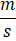 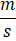 5kg 2     =
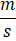 5 . kg . 2 .        =
5 . 2.kg .        =
10kg
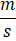 10m
.
10m
h
1
10m
=
=
.
1
2m
2m
m
2
h
h
10h
10
h
= 5h
=
=
2
2